PHD Theses at DAFNE
Catia Milardi
on behalf of the DAFNE Team
PHD Theses, Oct 2016, La Sapienza, Roma
Outline
DAFNE overview

DAFNE contribution to the development in the field of Particle Accelerator Physics

Crab-Waist Collision Scheme

Present situation and future programs

PHD Theses
The DAFNE Accelerator Complex
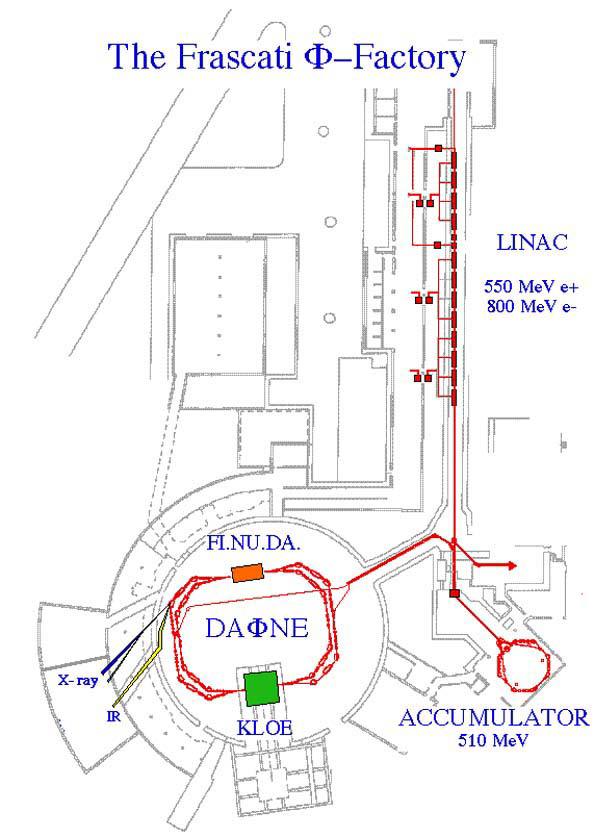 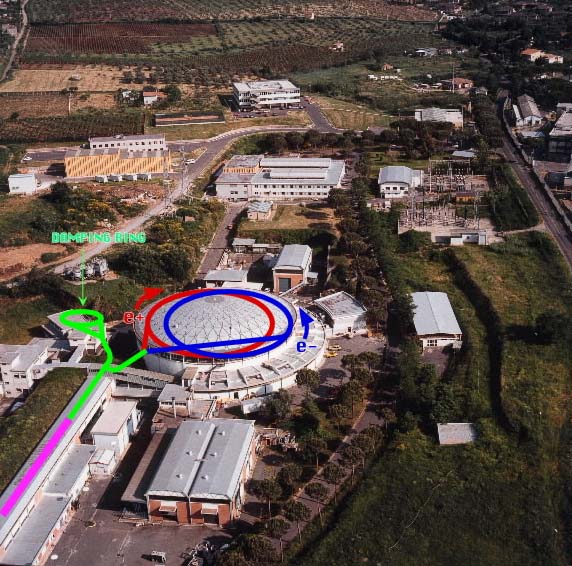 e+ e-
C ≈ 97 m
ECM = 1.02 GeV (F)
BTF
FINUDA
Frascati National Laboratories (LNF)
UV   2 - 10 eV
X-ray   900 - 3000 eV
IR    1.24 meV - 1.24 eV
LNF are also part of the European 
synchrotron light Infrastructures
C. Milardi, Particle Accelerator Lectures, May 2016, La Sapienza, Roma
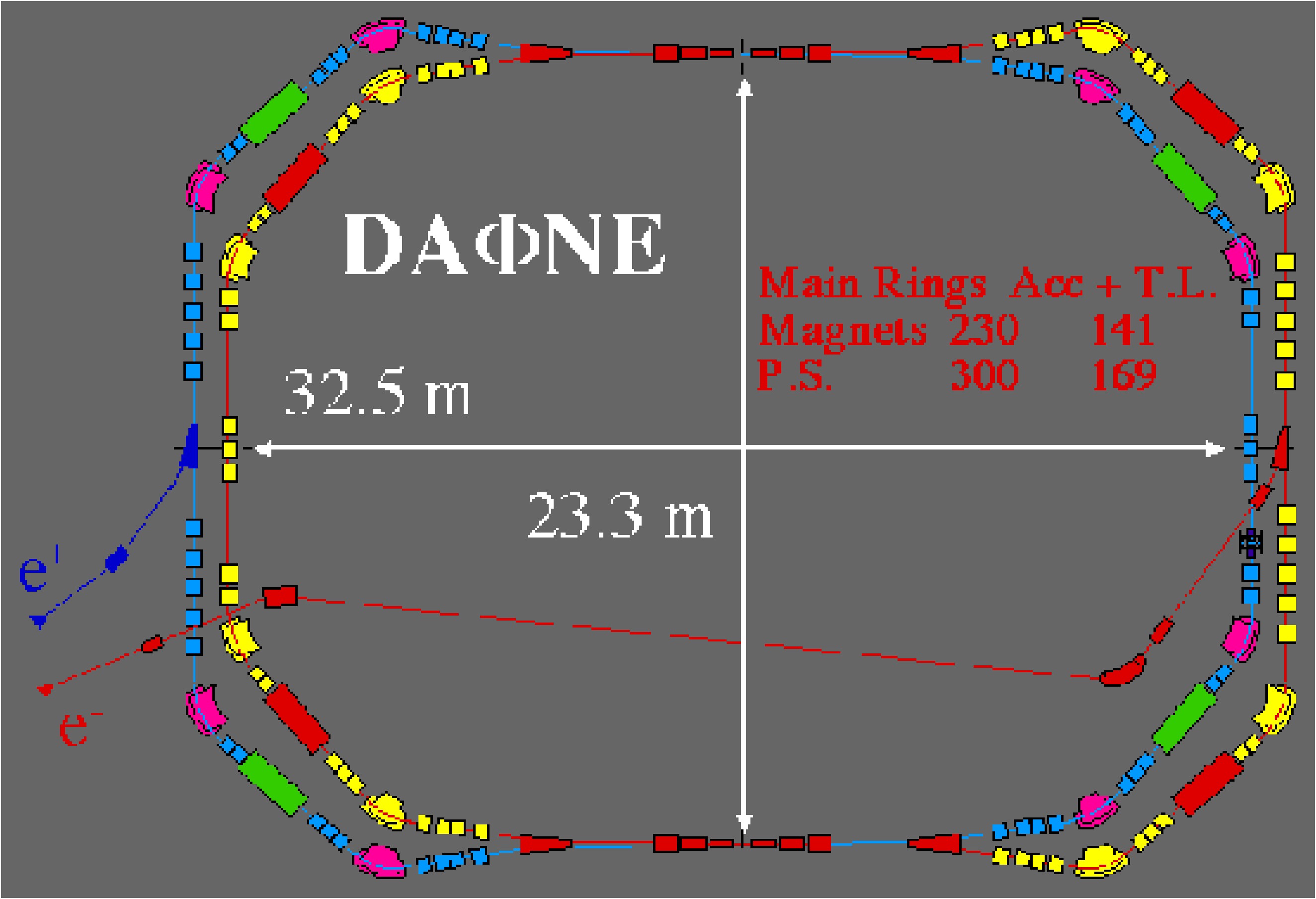 KLOE
FINUDA (DEAR)
DAFNE parameters
“Proposal for a F-factory”, LNF-90/031 (IR),1990.
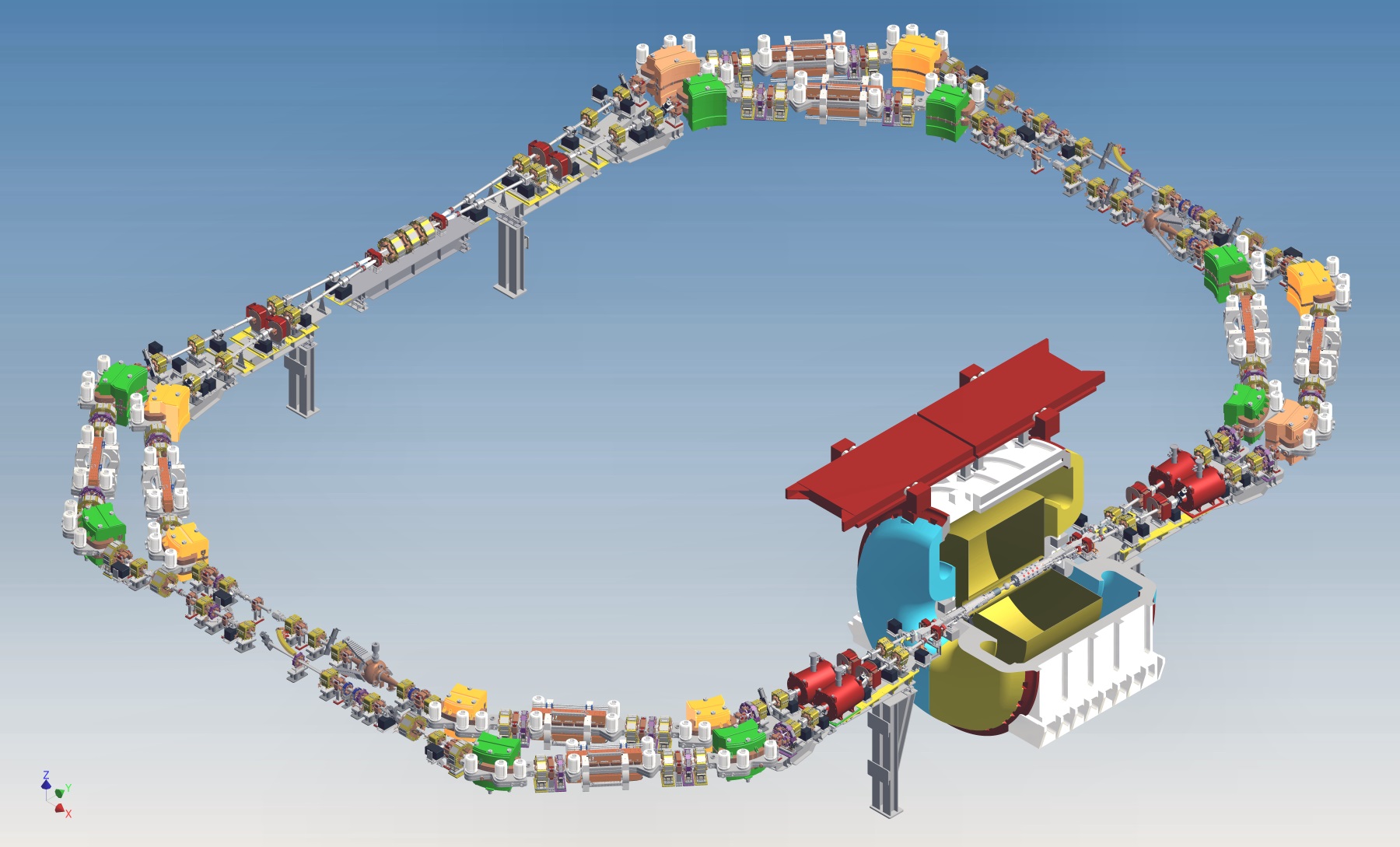 Colliding beams have:
low E
high currents
short bunch spacing
long damping time
[Speaker Notes: In 2007 the DAFNE accelerator complex has been upgraded in order to implement a new collision scheme based on large Piwinski angle, low–β and Crab-Waist compensation of the synchro-betatron resonances
The upgrade took ~ five months
Since May 2008 DAFNE is delivering luminosity to the SIDDHARTA experiment.]
Luminosity at DAFNE 2001 ÷ 2009
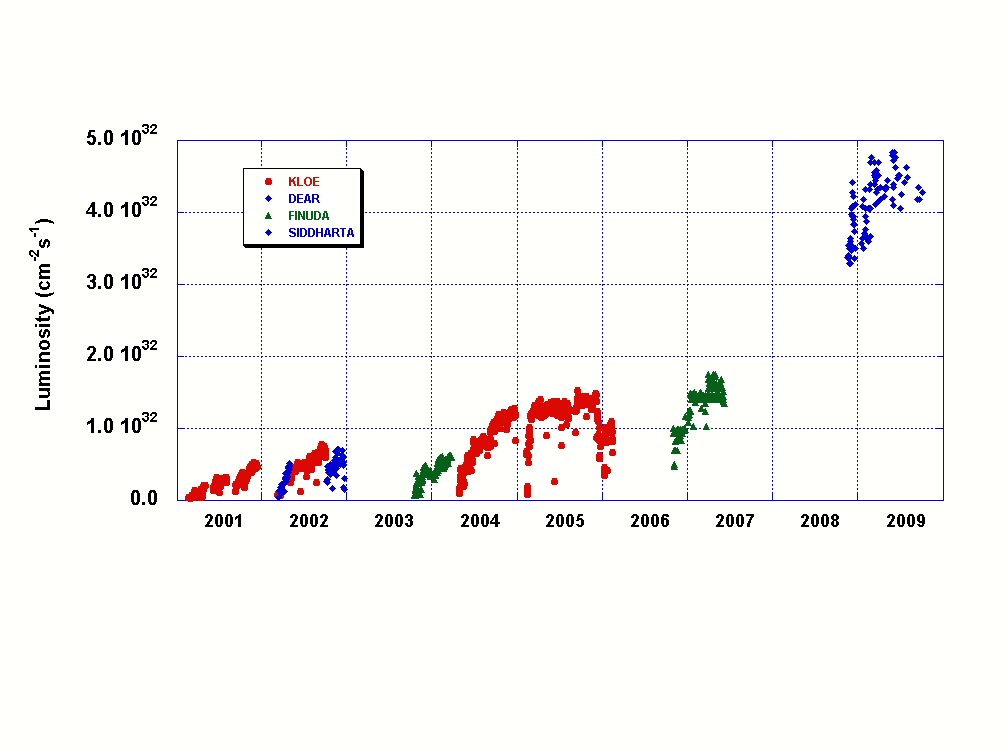 Design Goal
Crab-Waist COLLISION SCHEME
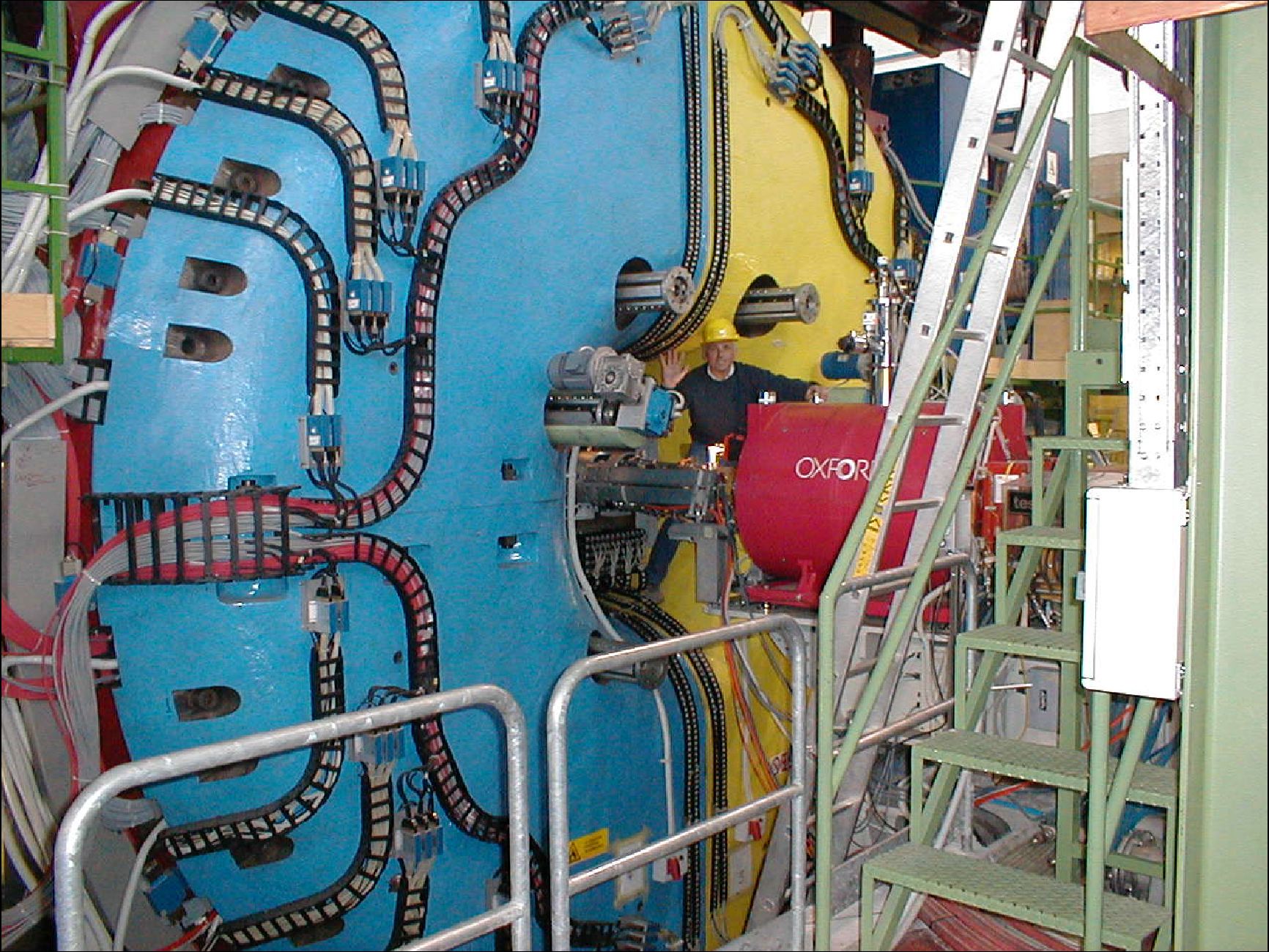 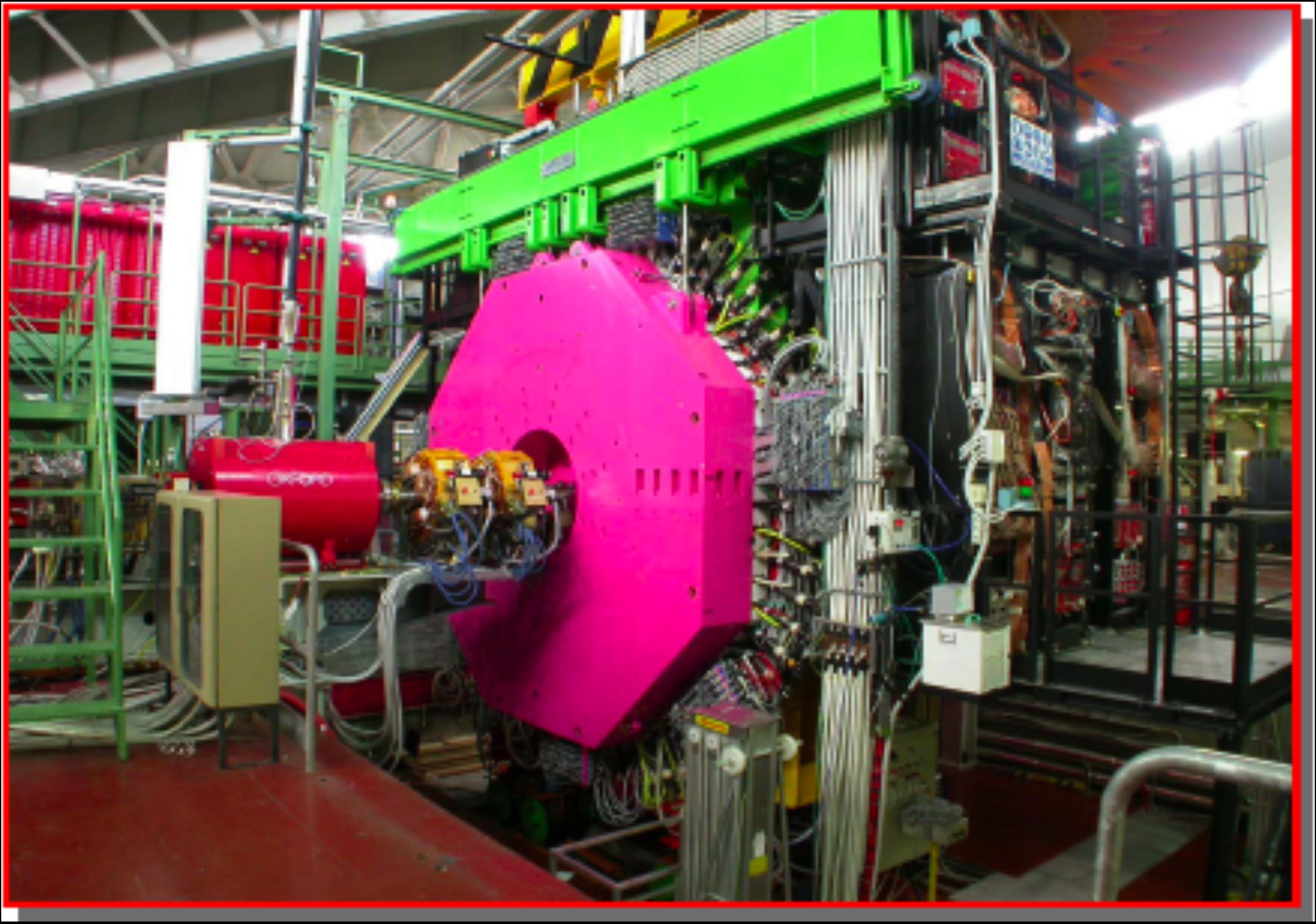 KLOE
FINUDA
SIDDHARTA (DEAR)
[Speaker Notes: 4.5 fb^-1 acquired before the CW upgrade]
Contributions to particle accelerator physics
Ideas and studies aimed at improving beam dynamics and beam-beam performances:
Low impedance vacuum chamber components
innovative bunch by bunch feedback systems
short pulse PS for injection kickers
non-linearities  mitigation in magnet fields especially in wigglers
collisions with negative momentum compaction
parasitic crossing compensation by current carrying wires
collisions with very high crossing angle
strong RF focusing
crab Waist collisions
electrodes for e-cloud compensation
Proposals:
DANAE (1.02 GeV ÷ 2.4 GeV) 
Bunch lenght modulation experiment
DAFNE-VE (0.6 GeV ÷ 3 GeV with CW)
DAFNE achievements
luminosity achieved at DAFNE is by two orders of magnitude higher than the one obtained at other colliders operating in the same energy range
Impedance budget is a factor 80 lower than in similar storage ring (EPA)  
Collisions with negative momentum compaction gave a 25% gain in terms of specific luminosity at low current without sextupoles
Longitudinal feedback kicker designed for DAFNE has been adopted at: KEKB, BESSYII, PLS, SLS, HLS, ELETTRA, KEK Photon Factory, PEP II …
Maximum current stored in the DAFNE electron ring, 2.45 A, is the higher ever achieved in the world
DAFNE is the only collider operating routinely with, and thanks to the electrodes for e-Cloud mitigation
Crab-Waist collision scheme has become a basic design concept for future new projects
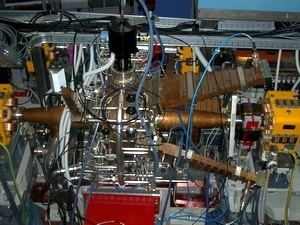 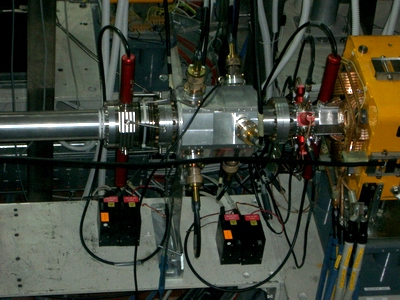 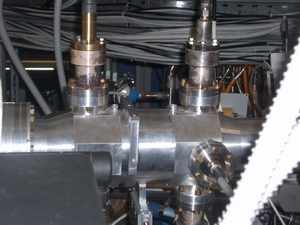 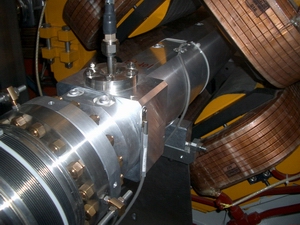 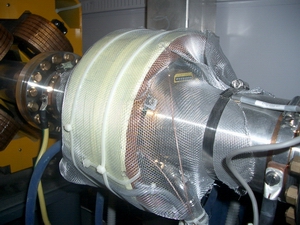 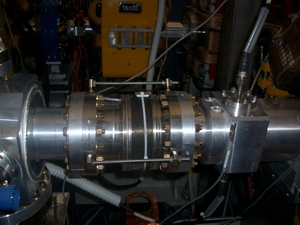 HOM Damped Vacuum Chamber Elements
LONGITUDINAL 
KICKER
TRANSVERSE
KICKER
RF CAVITY
SHIELDED
BELLOWS
INJECTION
KICKER
WALL CURRENT & 
DCCT MONITOR
e-Cloud at DAFNE
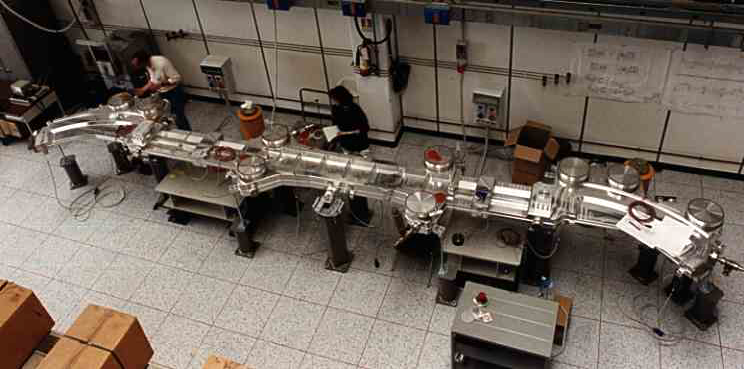 The worst case:
Aluminium vacuum chamber
Shortest bunch separation of 2.7 ns
Al wiggler and dipole chamber
anomalous vacuum pressure rise
larger positive tune shift
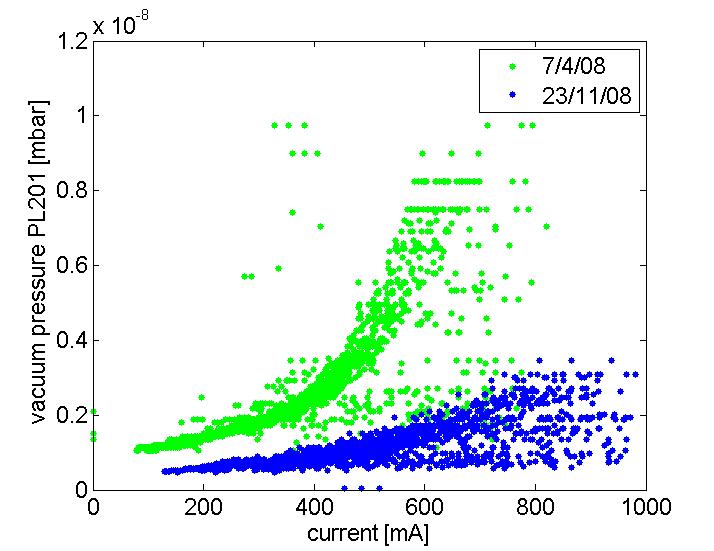 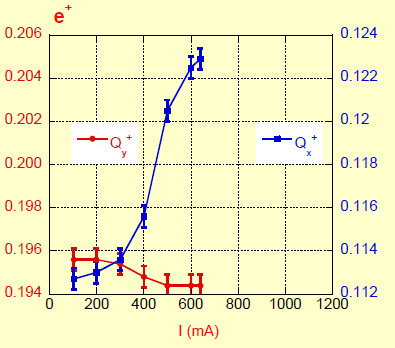 Very fast horizontal instability not explainable by parasitic HOMs
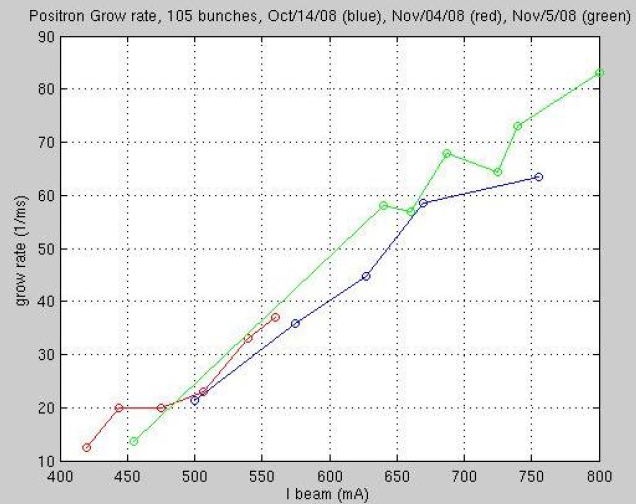 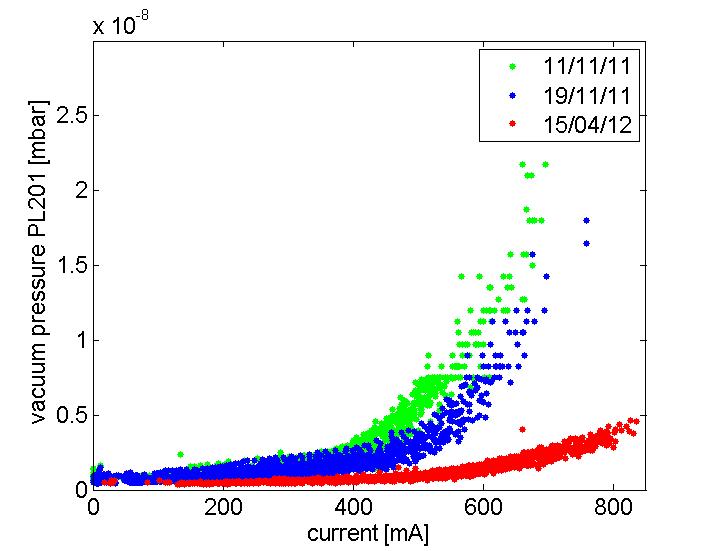 tune shifts along the bunch train
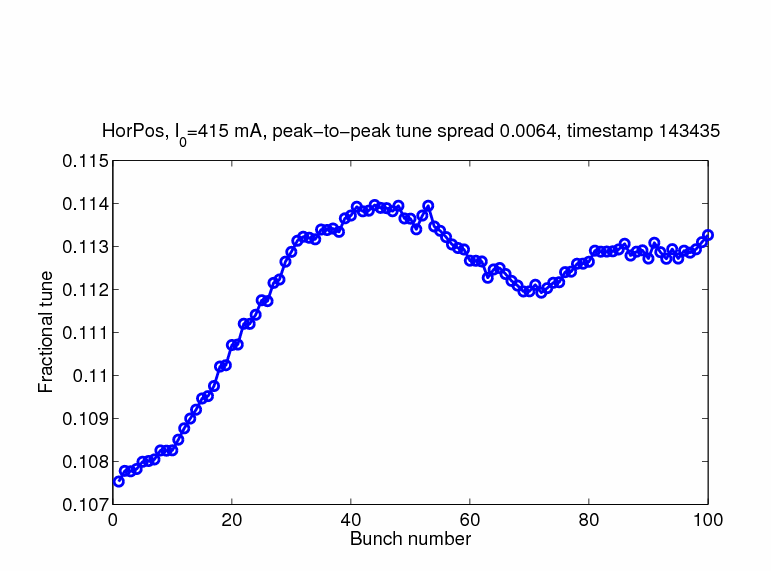 C. Milardi, Particle Accelerator Lectures, May 2016, La Sapienza, Roma
Electron Clearing Electrodes
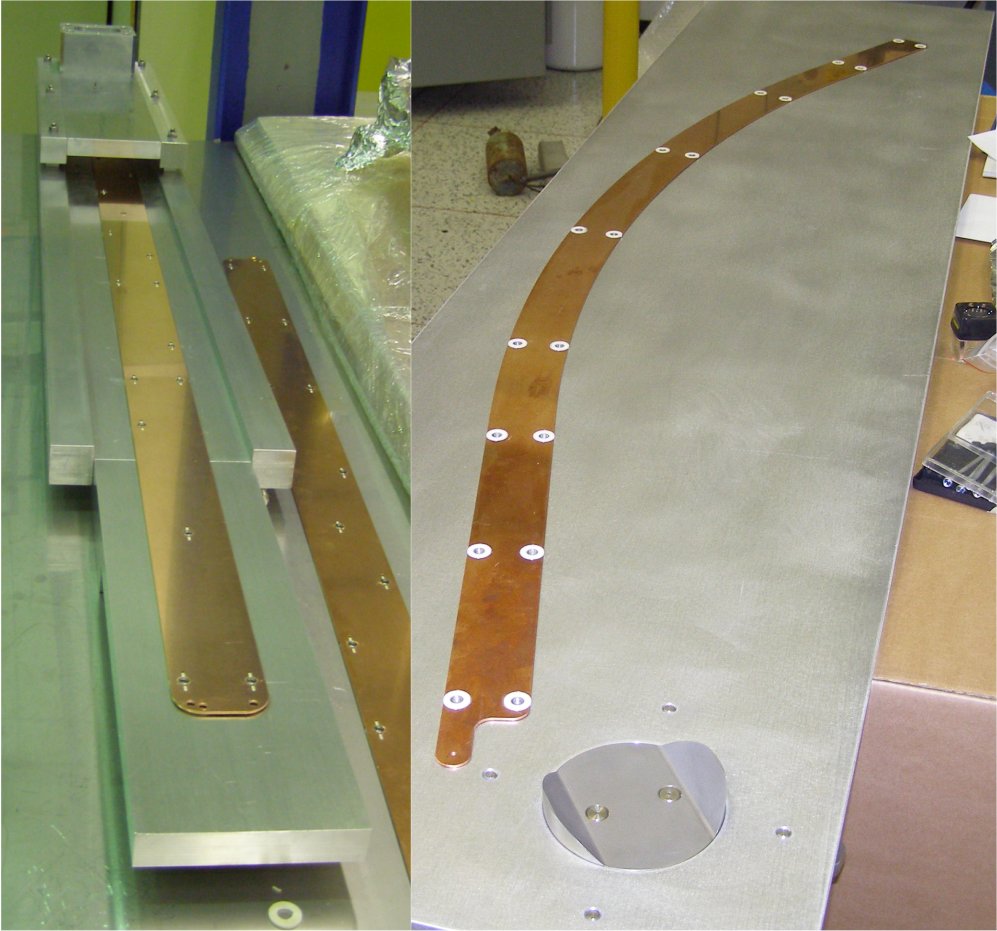 To mitigate the e-cloud instability copper electrodes have been inserted in all dipole and wiggler chambers of the machine and have been connected to external dc voltage generators.
  The dipole electrodes have a length of 1.4 or 1.6 m depending on the considered arc, while the wiggler ones are 1.4 m long.
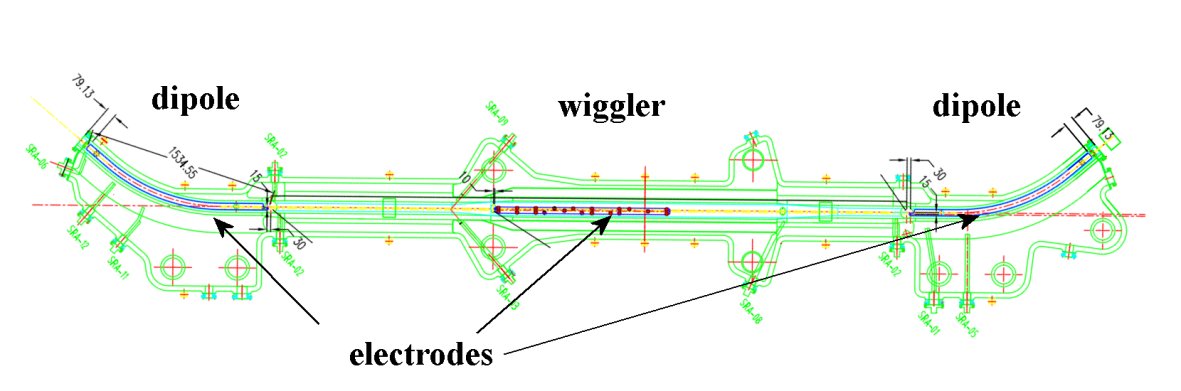 C. Milardi, Particle Accelerator Lectures, May 2016, La Sapienza, Roma
(Courtesy of D. Alesini)
Clearing electrodes for e-cloud suppression
DAΦNE is the first collider operating routinely with long electrodes, for e-cloud mitigation.
Electrodes let more stable operation with the positron beam, and allowed unique measurements such as: e-cloud instabilities’ growth rate, transverse beam size variation, and tune shifts along the bunch train, demonstrating their effectiveness in restraining e-cloud induced effects. 
(D. Alesini et al, Phys. Rev. Lett. 110, 124801 (2013)
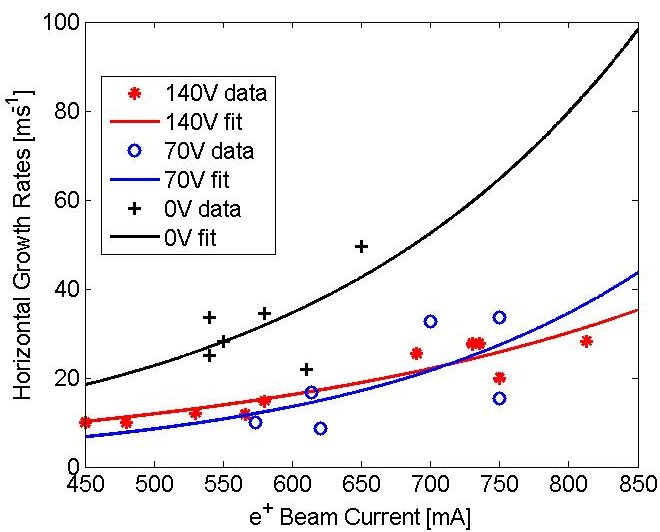 Horizontal Instability Growth Rate measured busing bunch-by-bunch feedback as a function of the electrode voltage
Tune Spread measurements
Dnx1-100   ~ 0.006 (off)
Dnx1-100   ~ 0.003  (on)
<Dnx > ~ 0.0065 (on/off)
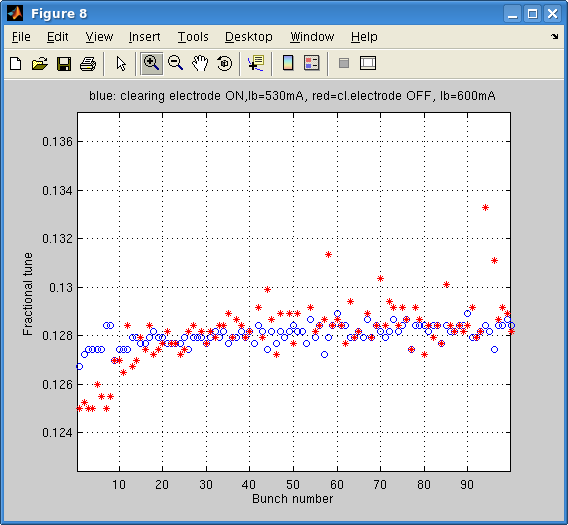 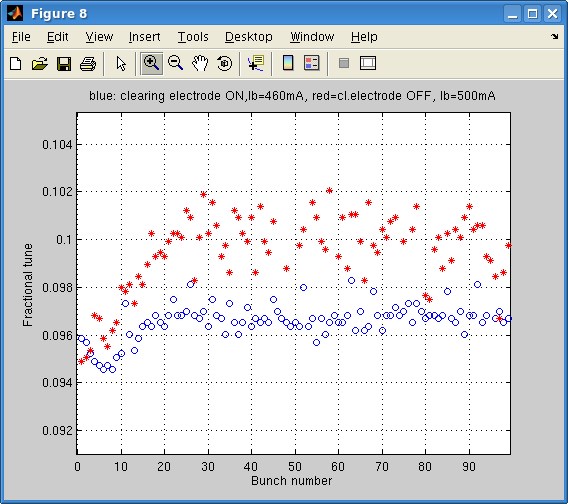 Dny1-10   ~ 0.002 (on/off)
Beam Dimension
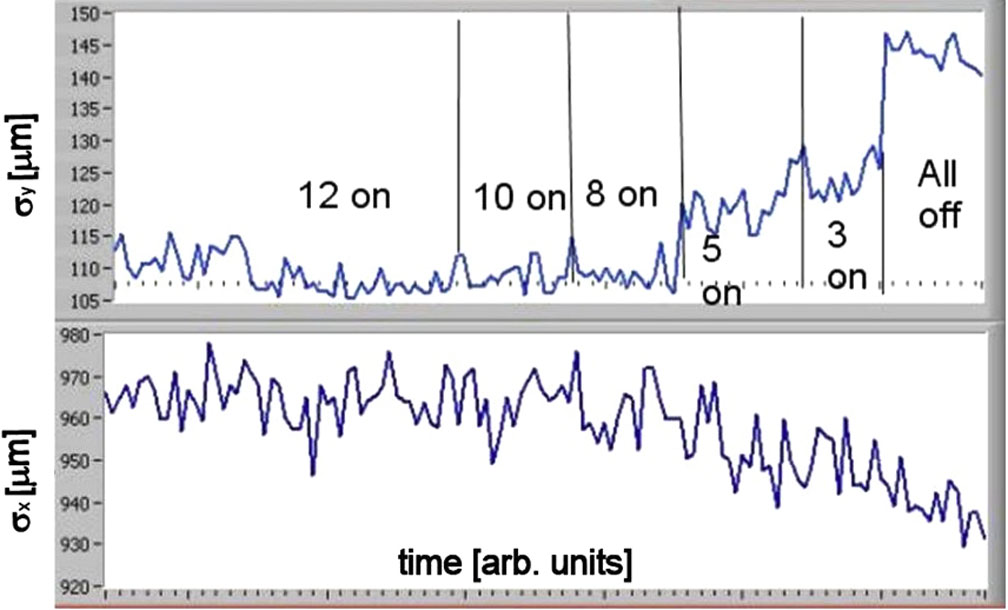 C. Milardi, Particle Accelerator Lectures, May 2016, La Sapienza, Roma
Crab-Waist Collision Scheme
A new collision scheme has been designed and implemented on the DAFNE collider, the Crab-Waist collision scheme to overcome limitation in L due to:
hourglass effect b*y ~ sz
LRBB interactions
beam transverse sizes enlargement due to BB interaction


Crab-Waist is based on:
Large Piwinski angle F


b*y comparable with overlap area
	

Crab-Waist transformation by two Sextupoles
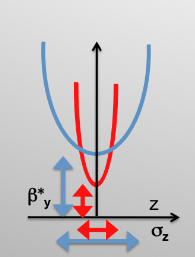 Hourglass effect
P. Raimondi , 2° SuperB Workshop, March 2006
P.Raimondi, D.Shatilov, M.Zobov, physics/0702033
C. Milardi et al., Int.J.Mod.Phys.A24, 2009
M. Zobov et al., Phys. Rev. Lett. 104, 2010
L gain with N
low xx
xy decrease with Y oscillation amplitude
large q
small s*x
L geometrical gain
lower xy
Y Synchro-betatron resonances suppression
L geometrical gain
lower xy
X-Y Synchro-betatron resonances suppression
[Speaker Notes: Bety cannot be much smaller than rms longitudinal beam dimension sigz without incurring in hourglass effect
Bety variation along the bunch length causes relevant luminosity reductions
Moreover shortening the bunch in high current ring is very difficoult without exciciting instabilities driven by collective effects]
Crab-Waist Compensation First Experimental Evidence
Luminosity from 2 different monitors
Beam transverse size measured at the SLM
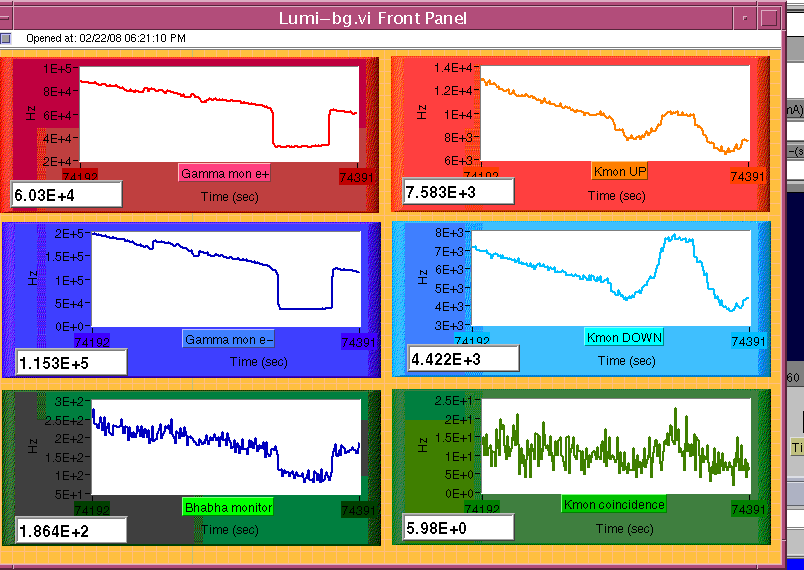 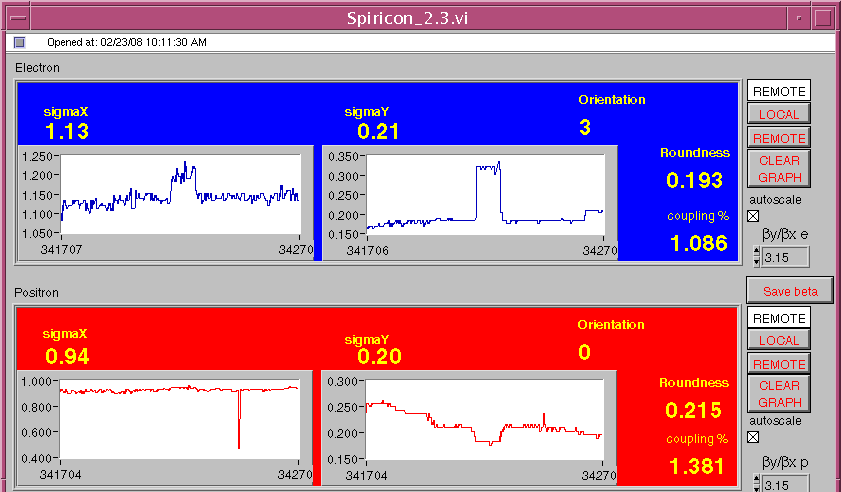 e-
CW SXT OFF
CW SXT OFF
CW SXT OFF
{
{
{
{
{
CW SXT OFF
CW SXT OFF
e+
Transverse sizes (left) and luminosity (right) dependence on the CW-Sextupole excitation in the e- ring
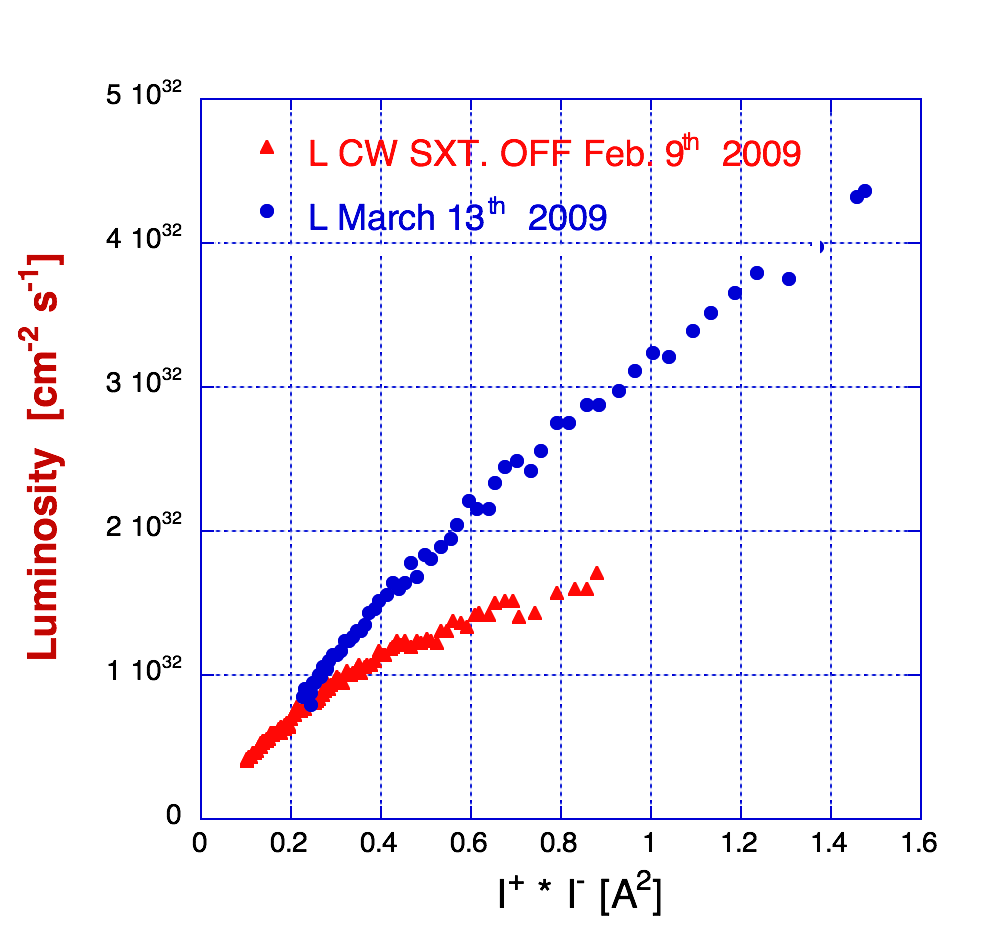 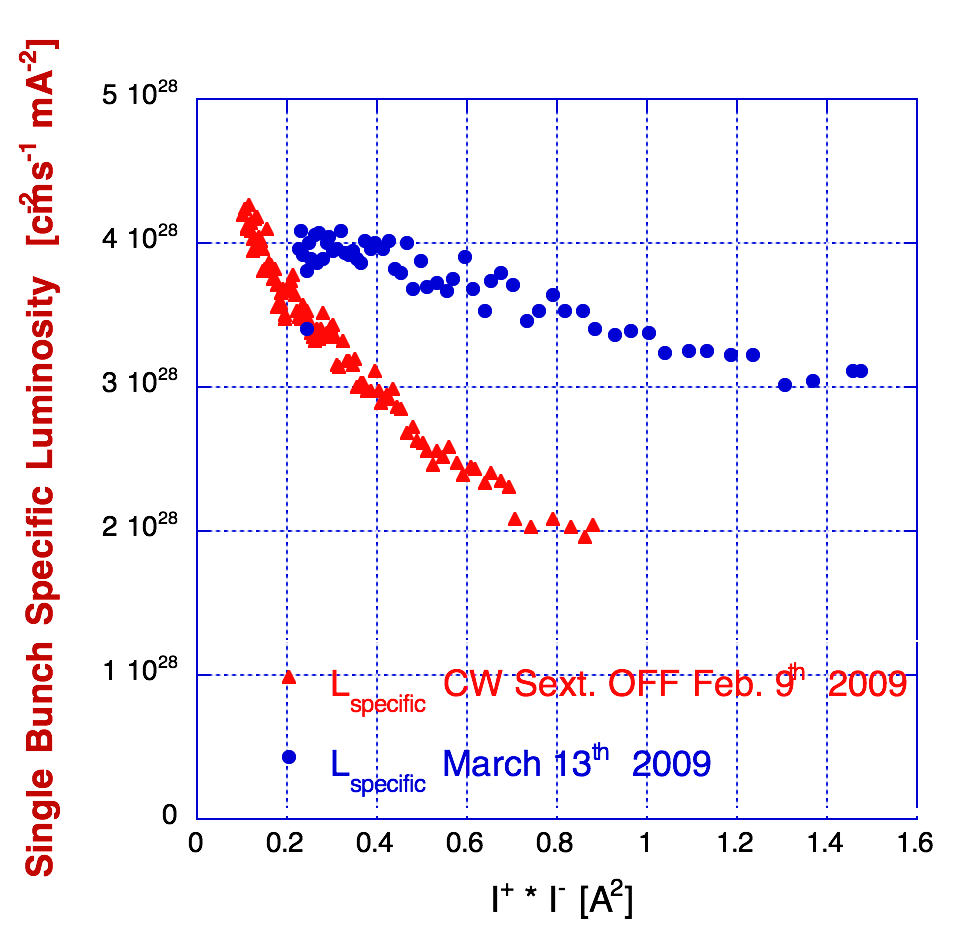 Luminosity as a function of colliding currents
    CW-Sextupole excitation
Crab-Waist collision scheme and SIDDHARTA
Large crossing angle and Crab-Waist scheme proved to be effective in increasing luminosity, a factor 3 higher than in the  past

The DAΦNE collider, based on a new collision scheme including  Large Piwinski angle and Crab-Waist, has been successfully commissioned and has delivered:

Lpeak= 4.5*1032 cm-2 s-1
L∫1 day= 15.0 pb-1 
L∫1 hour = 1.033 pb-1 
L∫run~ 2.8 fb-1 (SIDDHARTA detector)
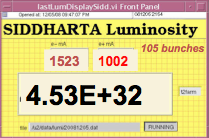 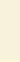 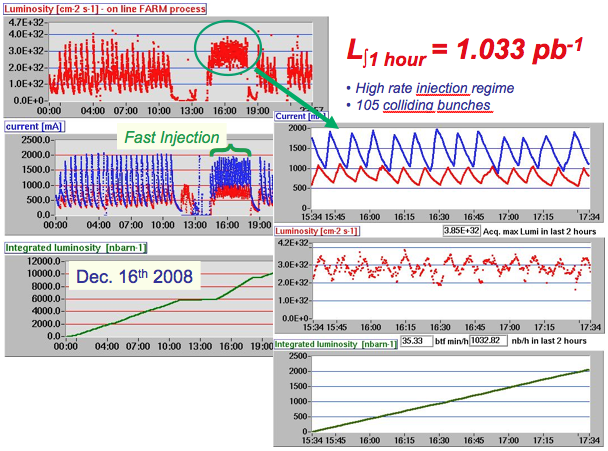 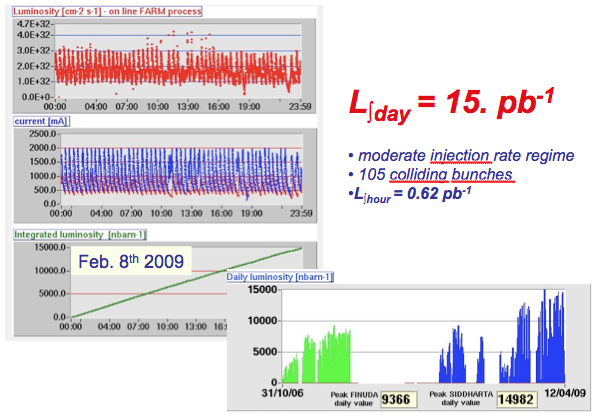 KLOE-2 run
Integrating the high luminosity collision scheme with a large experimental detector introduces new challenges in terms of:
	IR layout
	optics
	beam acceptance
	coupling correction
Crucial Points:
IR optics complying with:
Low-b
Crab-Waist collision scheme
Coupling compensation
Beam trajectory control
IR mechanical design allowing:
Large crossing angle
Early vacuum pipe separation after IP inside the detector
C. Milardi, Particle Accelerator Lectures, May 2016, La Sapienza, Roma
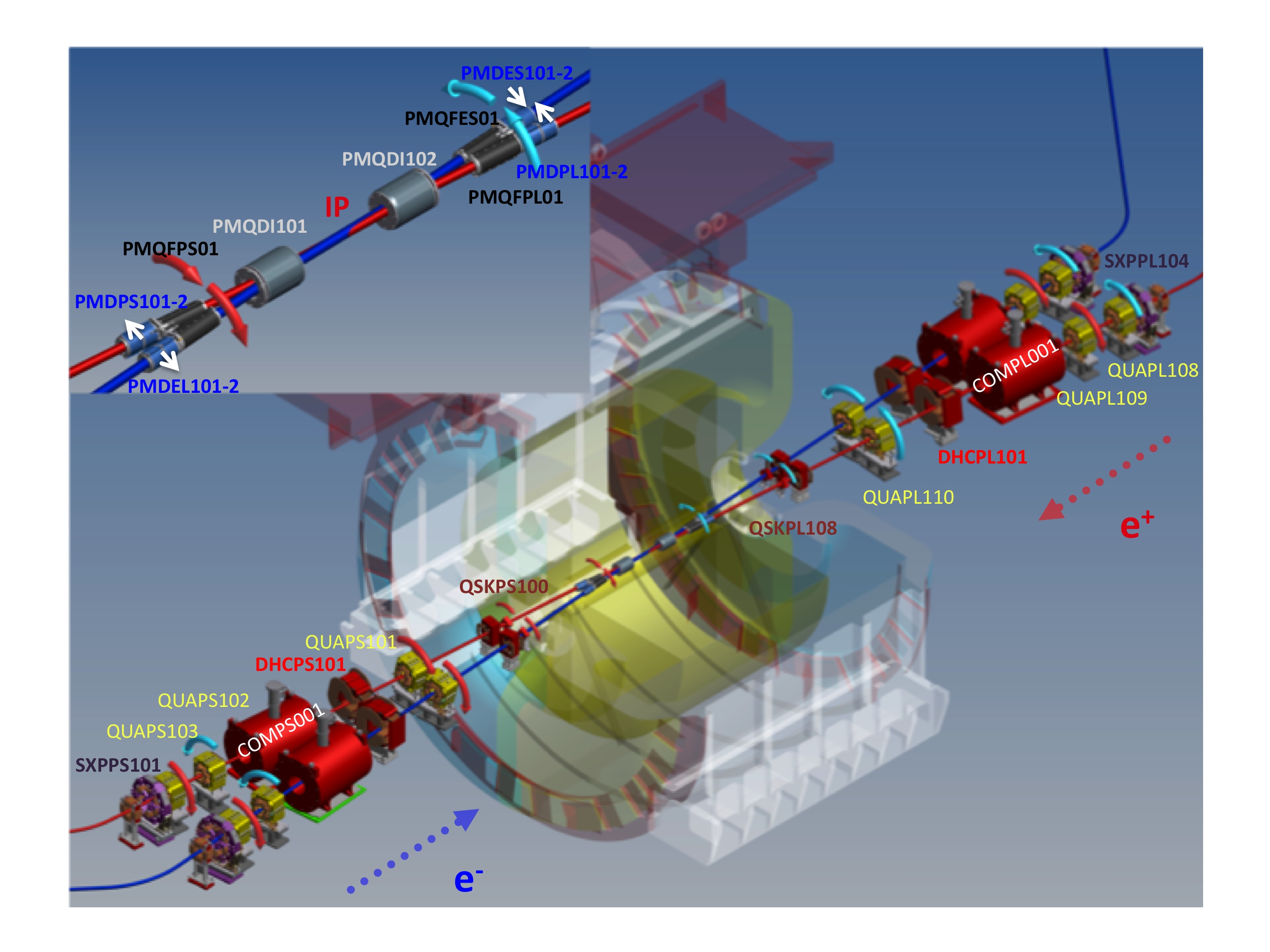 KLOE-2 IR
low-b
10 m
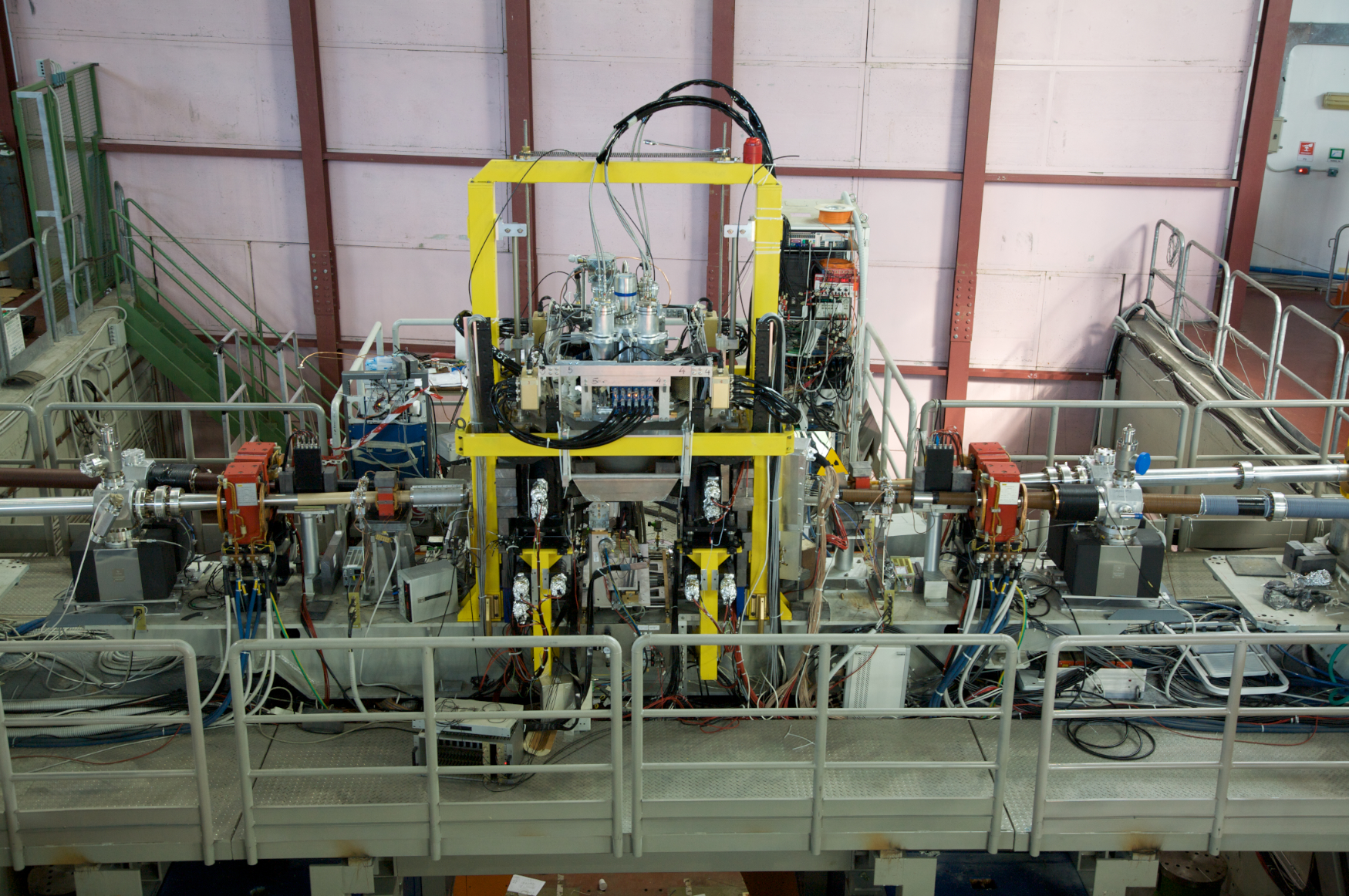 C. Milardi et al 2012 JINST 7 T03002.
SIDDHARTA IR
Peak Luminosity during the KLOE-2 run
Still the full potential of the new CW collision scheme has not been completely exploited
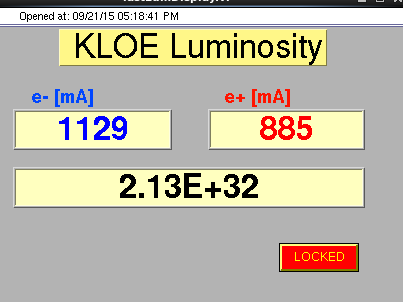 105 bunches
The new collision scheme including  Large Piwinski angle and Crab-Waist compensation of the beam-beam interactions has proved to be a viable approach to increase the luminosity of the DAFNE collider even in presence of a large detector equipped with a high intensity solenoidal field.
Total Integrated Luminosity
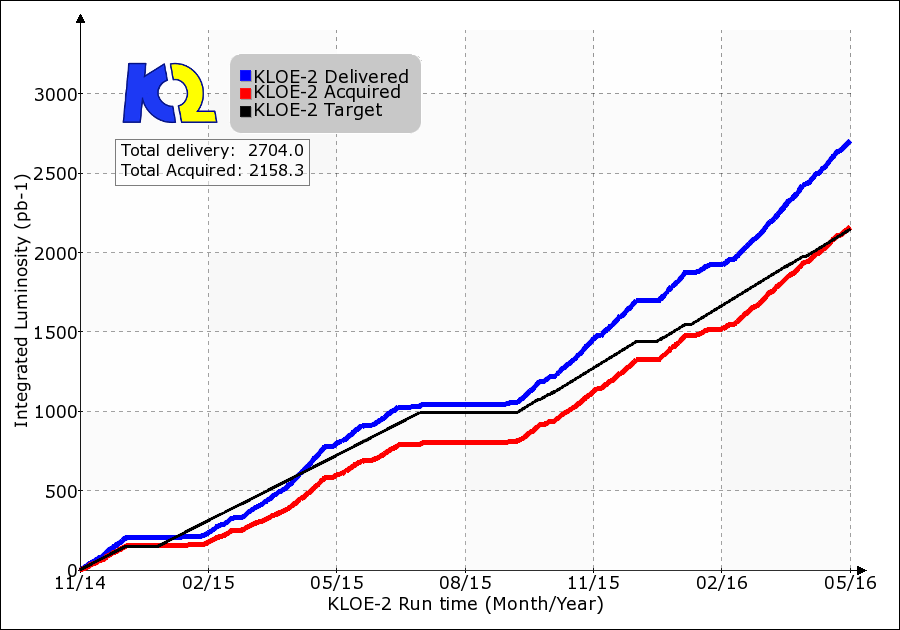 Crab-Waist Colliders
Bunch by bunch Feedback systems
Used to damp coupled bunch instabilities both in the longitudinal and transverse plane
DAFNE FBKs are based on iGp (Integrated Gigasample Processor) an innovative digital bunch-by-bunch hardware developed by a KEK / SLAC / INFN-LNF joint collaboration.

Processing unit can sample at 500 MHz and compute the bunch-by-bunch output signal for up to ~5000 bunches.

The FBK gateware code is implemented inside just one FPGA chip, a Xilinx Virtex-II.
The FPGA implements two banks of 16-tap FIR (Finite Impulse Response) filters. Each filter is realtime programmable through the operator interface. At DAΦNE, the Frascati Φ-Factory, two iGp units have been
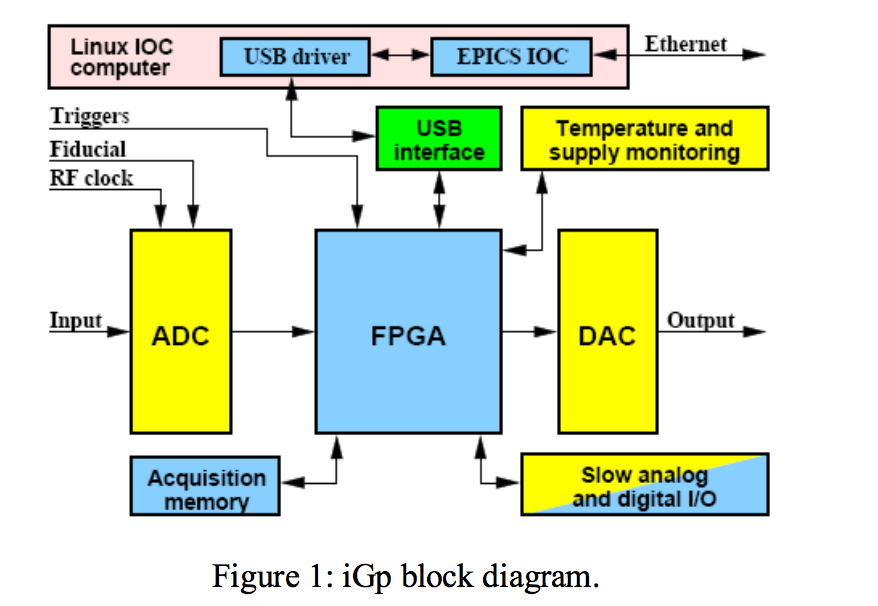 (A.Drago, “Trends in Fast Feedback R&D”, arXiv:0806.1864 , Jun 12, 2008)
[Speaker Notes: (Field Programmable Gate Array)]
Feedback systems
Maintaining high current stable and efficient operations requires a continuous effort aimed at upgrading and developing FBKs systems.
Noise effects must be carefully kept under control.
Transverse FBKs have been equipped with new horizontal kickers having doubled strip-line length and providing larger shunt impedance at the low frequencies typical of the unstable modes. This allows doubling the FBK damping rate for the same setup (gain, power amplifier, etc.).

New software and gateware revisions have been implemented in the four iGp units and tested with the beams.

The EPICS client package, for Linux environment, has been installed in a powerful dual core personal computer used as dedicated interface for the operators in control room
This revision allowed to develop powerful measurement tools.
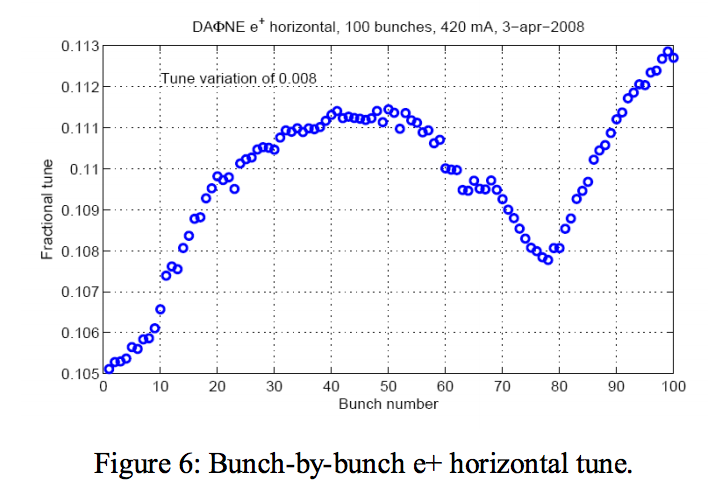 [Speaker Notes: as, for instance, betatron bunch-by-bunch tune spread, as shown]
Open points & possible solutions
Trimming rotation of IR quadrupoles
More bunches
Higher chromaticity
Higher lattice momentum compaction factor
Stronger CW sextupoles
Nonlinear dynamics optimization
Vacuum conditioning and beam scrabbing
Feedback noise improvement
....
betatron coupling fine tuning
e-cloud effects
Microwave single bunch instability
TMCI single bunch instability
....
Complete this plan requires a huge program involving: machine studies, beam measurements and simulation.
Thesis about Beam Dynamics at DAFNE, and not only …(C. Milardi LNF - INFN)
"Beam dynamics in present and future circular lepton colliders ”

The proposed PHD thesis aims at studying beam dynamics and its interplay with the beam-beam interaction for the DAFNE configuration based on the Crab Waist collision scheme.
The purpose of this work is twofold: to push DAFNE luminosity to its ultimate limit, and achieve a detailed comprehension of the collider limiting factors.
The experimental studies undertaken at the Frascati F-factory will be of primary interest for all the other communities working at the design of future colliders based on the Crab Waist approach.
The research program includes experimental and simulation activities to be done at the Frascati laboratories (LNF) of INFN.
These about Feedback Systems at DAFNE(A. Drago LNF - INFN)
"Development of a simulation code for design and optimization of bunch-by-bunch feedback systems dedicated to circular lepton accelerators”
FBK thesis n. 1 is suitable for candidates having theorical skill in accelerator physics and interested in developing software models for stored beams instabilities and cures.

"Development of a real time bunch by bunch feedback system based on FPGA technology aimed at stabilizing beam motion in circular lepton accelerators”
FBK thesis n. 2 is intended for candidates interested in hardware development, firmware, and software design, better if already  aware of FPGA components and code.
FBK Thesis n. 1
The proposed work aims at developing a model to study the behaviour of lepton beams under the effect of bunch-by-bunch feedback.
The beam model will be based on parameters from future or existing circular accelerators.
It will implement circular accelerator concepts for describing beam evolution and instability.
The feedback model will be used to design a system able to damp the instabilities based on F.I.R filter theory.
Both models should be most likely implemented in Matlab and/or Simulink language.
Interfaces to other models written in FORTRAN or C/C++ are possible.
Some knowledges of dynamic system theory is desirable
Feedback stability criteria as well as zero-pole-gain model should be known
Matlab Control System Toolbox can be used as basic development tool. Linux and C/C++ working knowledge is also welcome.
FBK Thesis n. 2
The goal of the thesis work is to develop a real time feedback system based on FPGA technology.

Signals from each bunch are acquired, digitally converted and stored in dedicated memory space to produce individual feedback correction kick at each bunch passage.

FIR (Finite Impulse Response) filters have to be implemented in FPGA based boards to stabilize the beam motion.

Digital electronics, FPGA programming, VHDL and/or Verilog, C/C++, Matlab languages will be used.

Linux working experience is welcome.
Thank you for your attention